Bakeys Foods
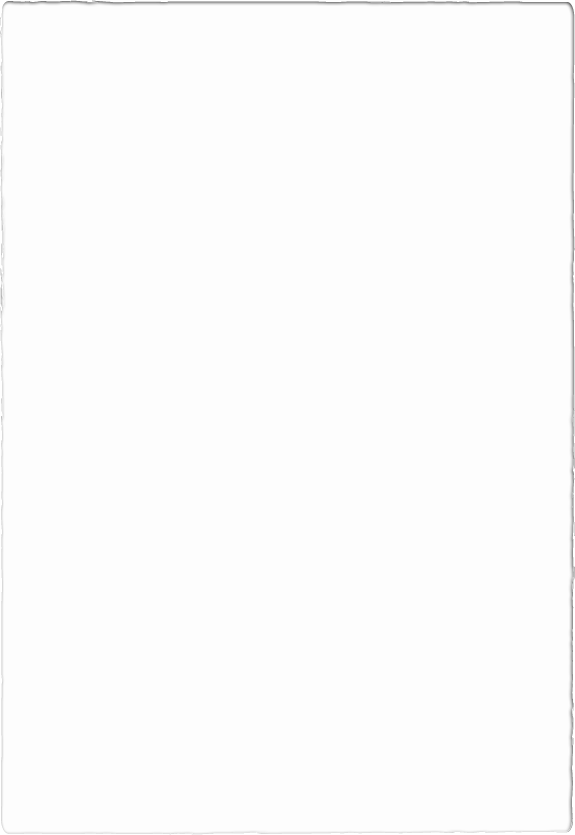 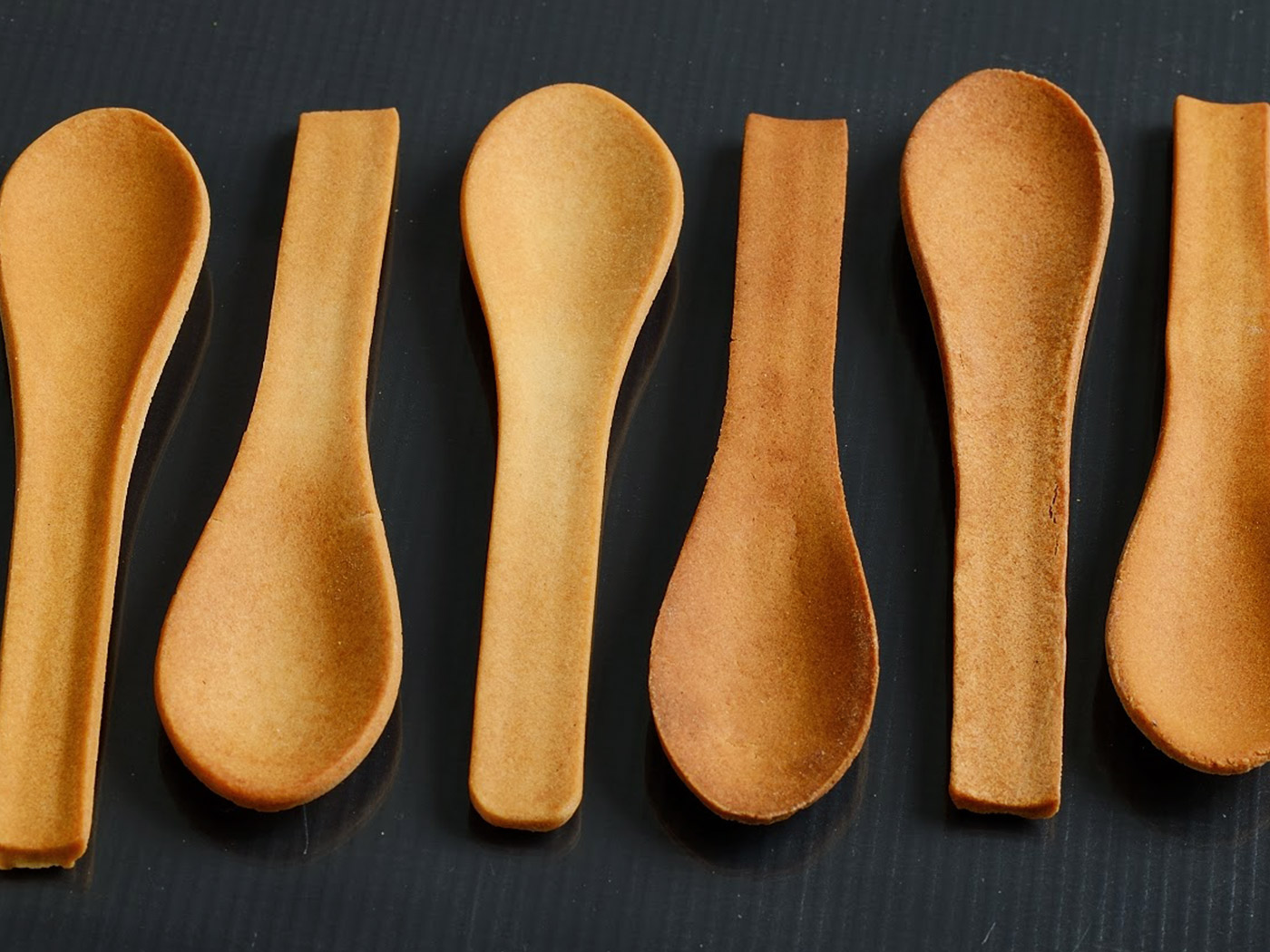 What is Bakeys Foods ?
Edible cutlery

Forks, spoons, salat bowls

Flavours: sweet and sour

Made from: flour, rice, wheat
Company‘s business model
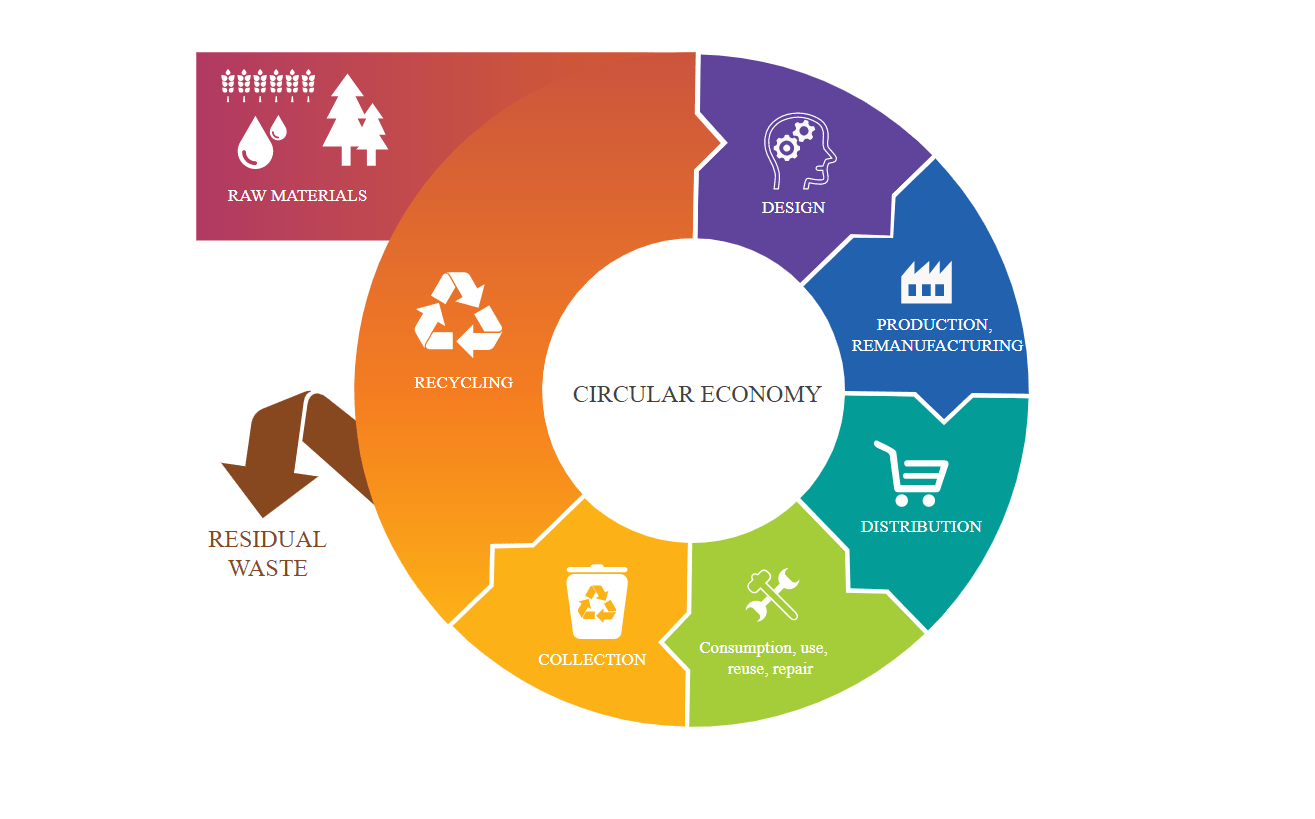 Zero waste 

One time use
My opinion on company’s business model
It can be the future for cutlery

It can be used in fast food restaurants 

Cheap price [ 100 spoons for 4,19 $]
Improvement
They should make new products:  - plates 
                                                         -glasses
                                                         - takeaway box
Recommendations to be more famous
They can make a colaboration with famous people or famous influencers
They can post their stuff on social media 
Get new sponsors
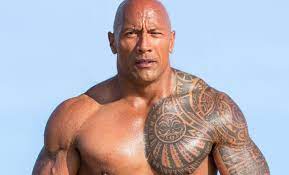